Государственное учреждение социального обслуживания
 «Краснокаменский социально-реабилитационный центр для несовершеннолетних  «Доброта» Забайкальского края
Устройство детей-сирот и детей, оставшихся без попечения родителей в кровные или замещающие семьи(из практики работы ГУСО КСРЦ «Доброта» Забайкальского края)
Наши контакты:
Забайкальского края
г. Краснокаменск 648 , 674673
Тел.: (30245) 2-81-27
spddip75@mail.ru
КРАСНОКАМЕНСК 2023 г.
Команда реализующая практику
Показатели реализации практики направленной на устройство воспитанников ГУСО КСРЦ «Доброта» в кровные или замещающие семьи
Оценка перспектив по восстановлению детско-родительских отношений и биологической семьи
Оценка желания и готовности детей-сирот и детей, оставшихся без попечения родителей жить и воспитываться в кровной или замещающей семье
Коррекционно-развивающая работа – направленная на создание условий для формирования позитивного образа семьи у воспитанников и родителей, а так же на восстановление детско-родительских отношений
Основные технологии жизнеустройства воспитанников в семью
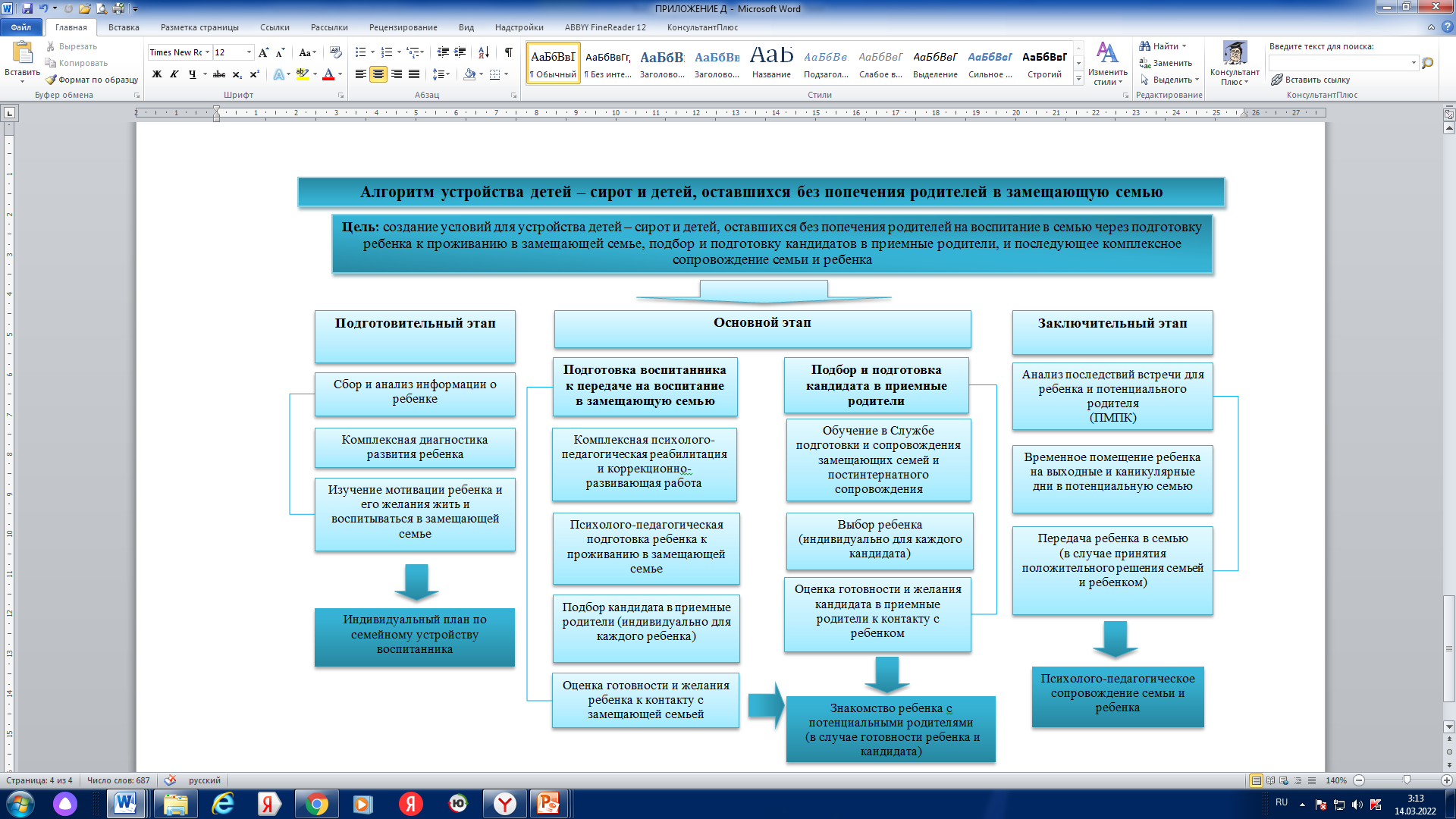 По семейному жизнеустройству воспитанников, применяются три основных технологии: 
1. реинтеграция воспитанников в биологическую семью;
2. устройство воспитанников в семью родственников (знакомых);
3. устройство воспитанников в замещающую семью.
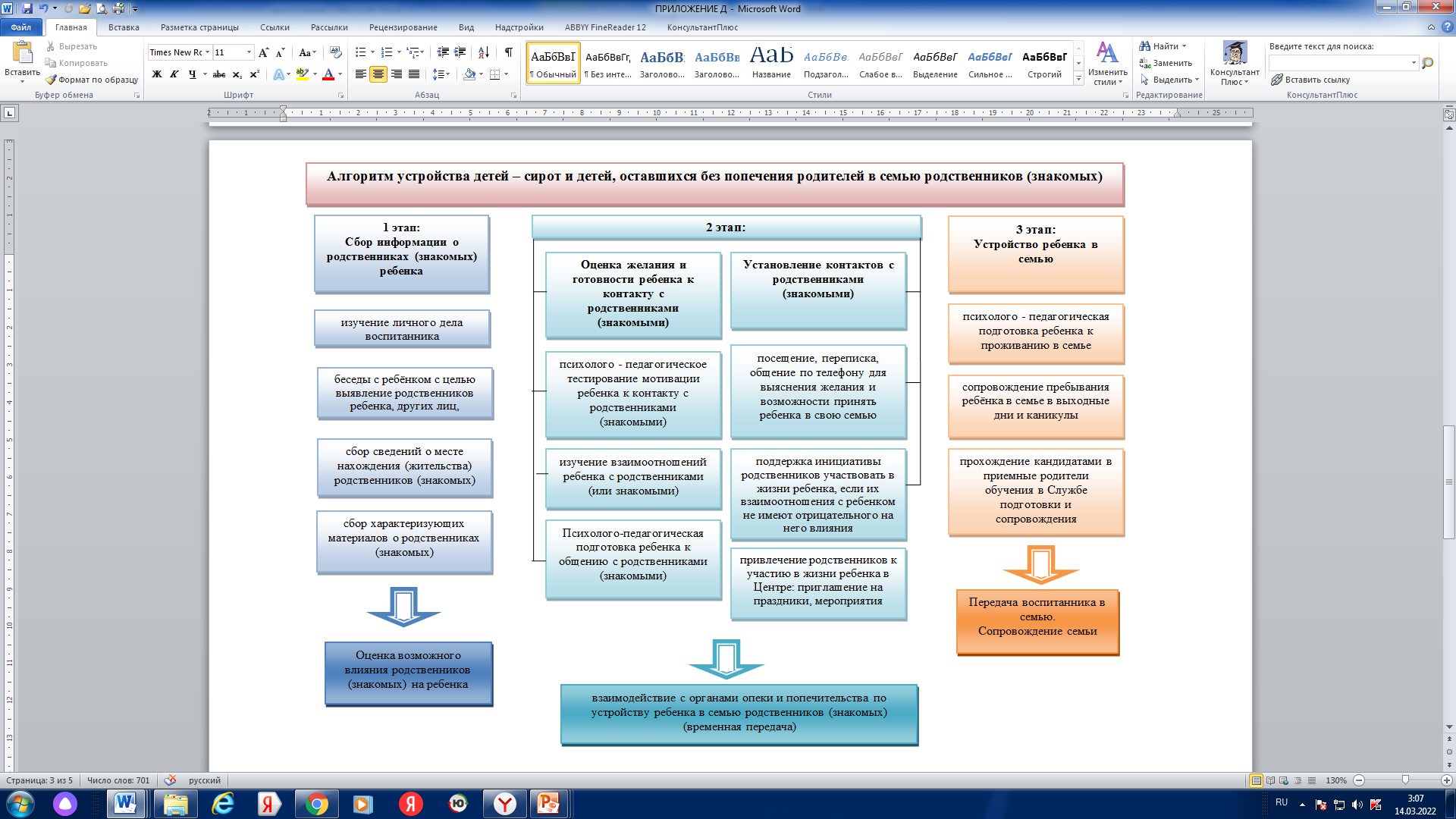 Технология «Письмо родным», направленная на восстановление детско-родительских отношений
Акция «Письмо родным» рассчитана на ту категорию родителей которые не по собственному желанию отказались от детей, а в силу каких – либо обстоятельств.
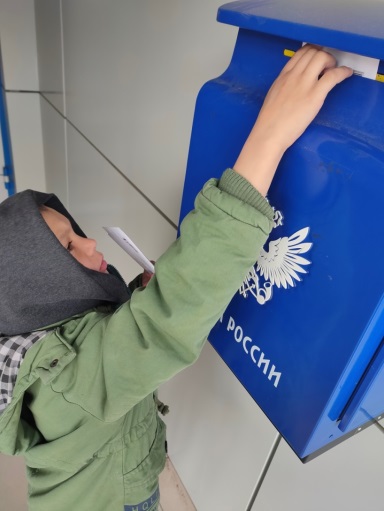 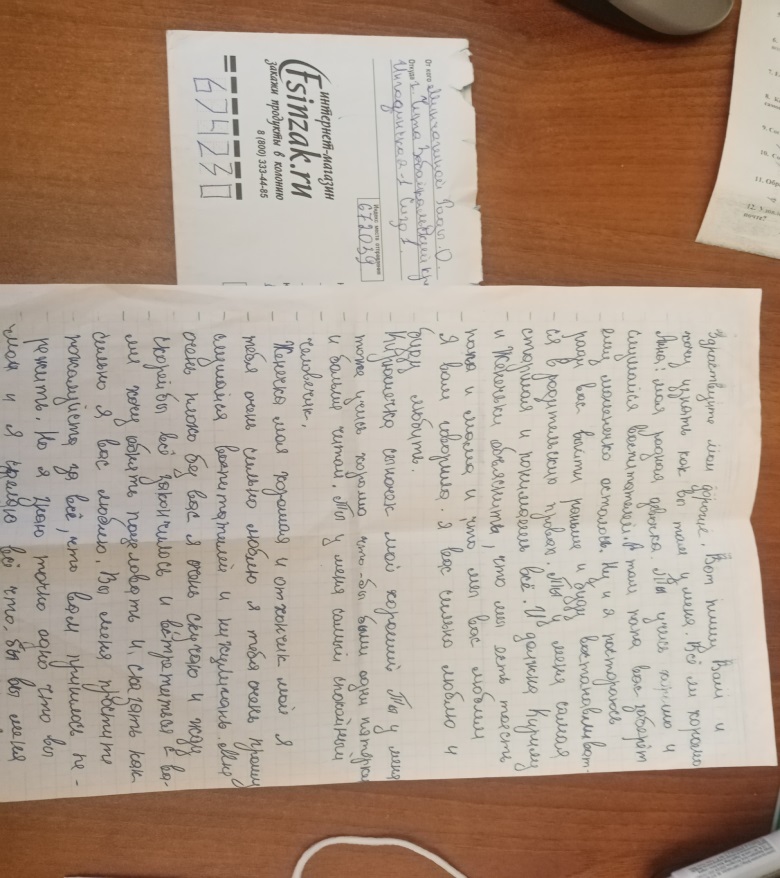 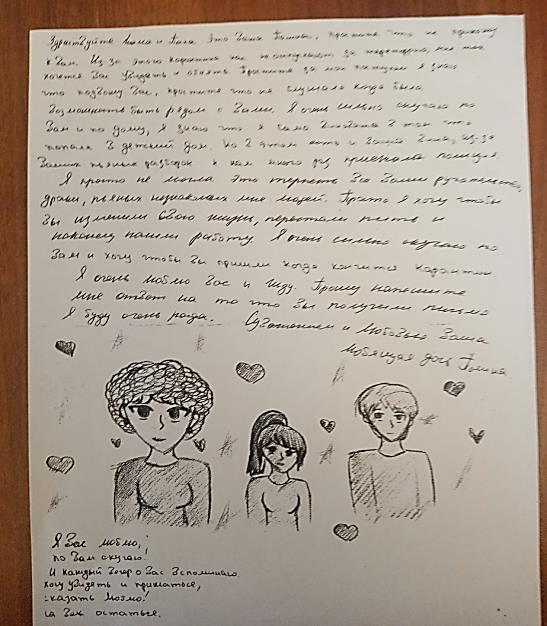 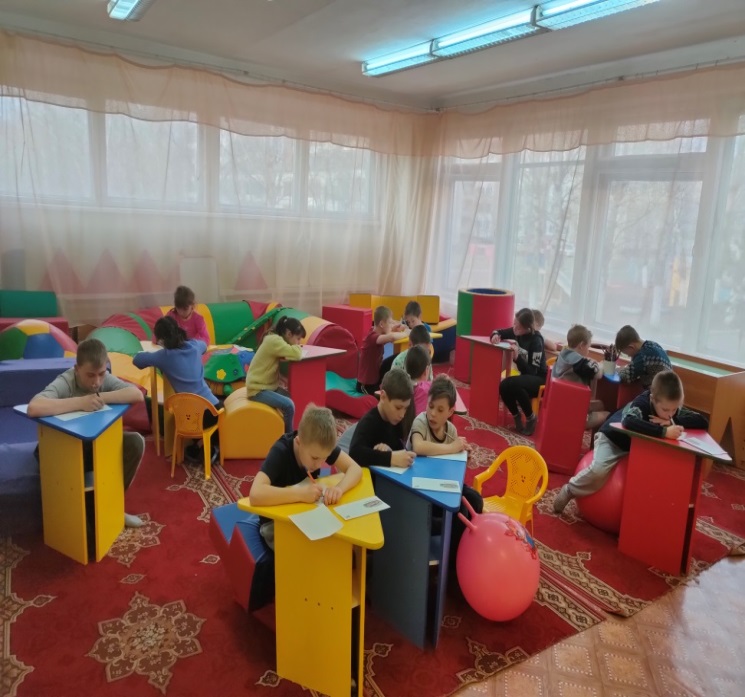 Альбом «Ищу семью»
Эффективные формы работы по устройству воспитанников ГУСО КСРЦ «Доброта» в семьи граждан